Lecture 14probability and random variables
Review From Wednesday 2/23
Example:
The tiger trout is a sterile hybridization of a brown trout with a brook trout produced in fish hatcheries and stocked into ponds and lakes. It is a prized catch among fly fisherman. Suppose that of the 10,000 trout stocked in spring valley reservoir, 500 of them are tiger trout. Assuming that tiger trout and other species are homogeneously mixed:
 what is the probability that I catch a tiger trout on my first cast?

 What is the probability that I catch a tiger trout in my first 10 casts?
The Poisson Distribution
Example:
Consider a scenario in the Star Wars universe where the number of rebel attacks on an Imperial outpost follows a Poisson distribution. 

If the average rate of rebel attacks is 3.5 attacks per week, what is the probability of experiencing exactly 5 rebel attacks in a given week

What is the probability of experiencing less than 2 attacks in a given week?
Continuous Random Variables
Recall that a continuous random variable is a random variable with an uncountable number of values

Finding probabilities for continuous random variables requires a different mathematical treatment.
- we cannot simply list the possible values of a continuous random variable and their probabilities

The probability distribution of a continuous random variable is typically represented by a function, which we will usually consider graphically
- This function relates the value of the random variable to its probability density
Probability Density Functions
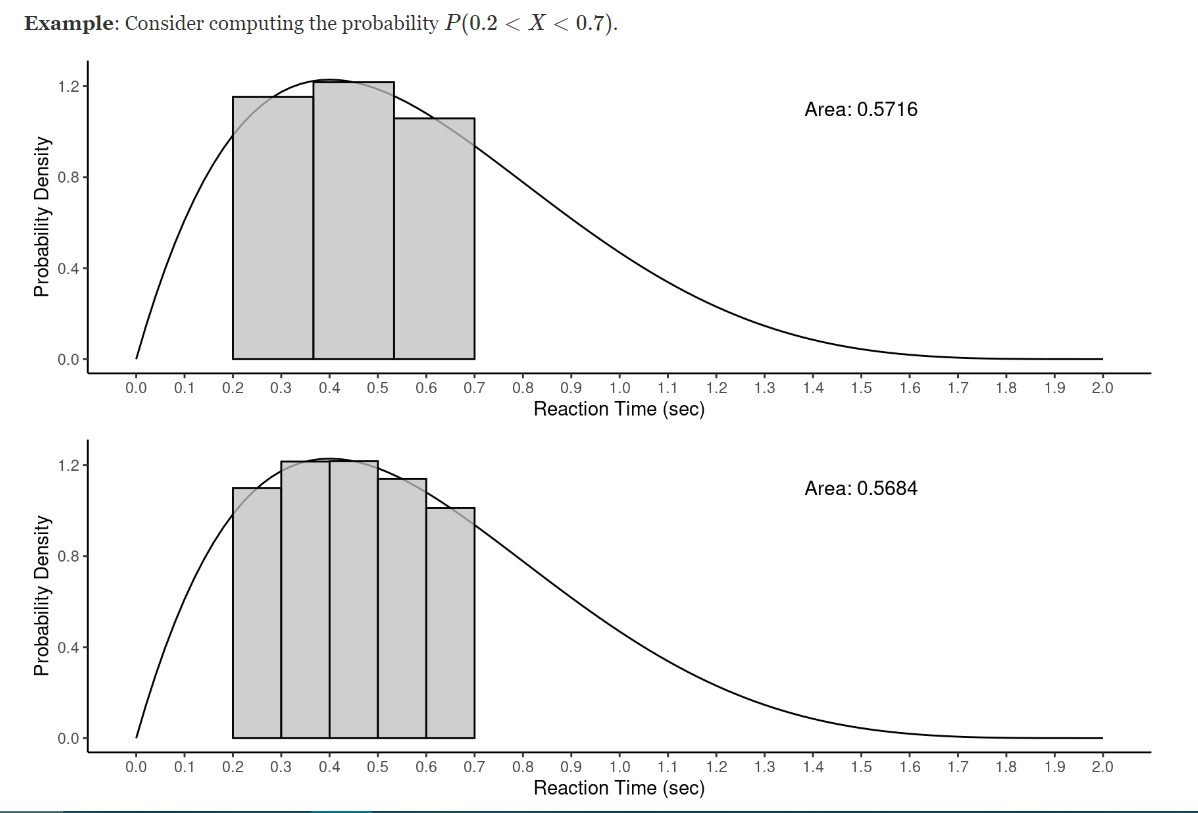 Approximating Probabilities of Continuous Distributions
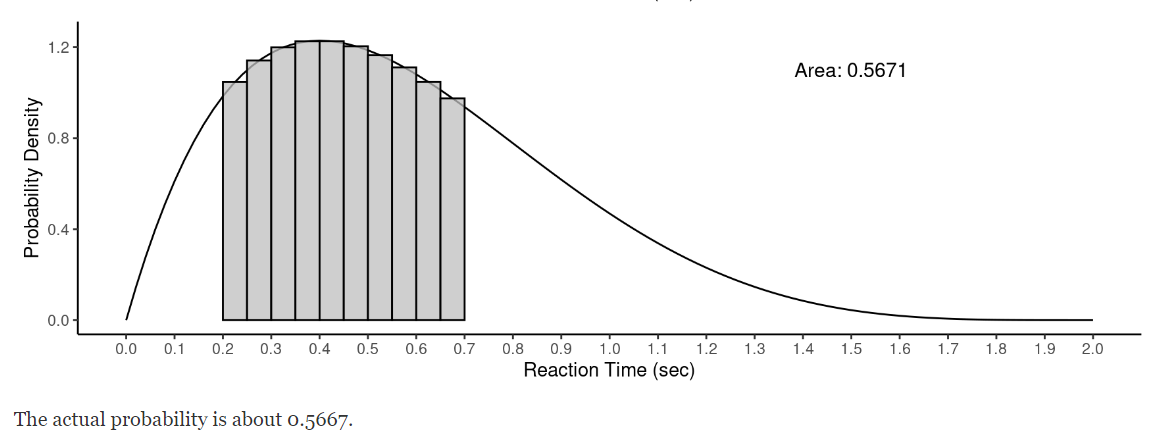 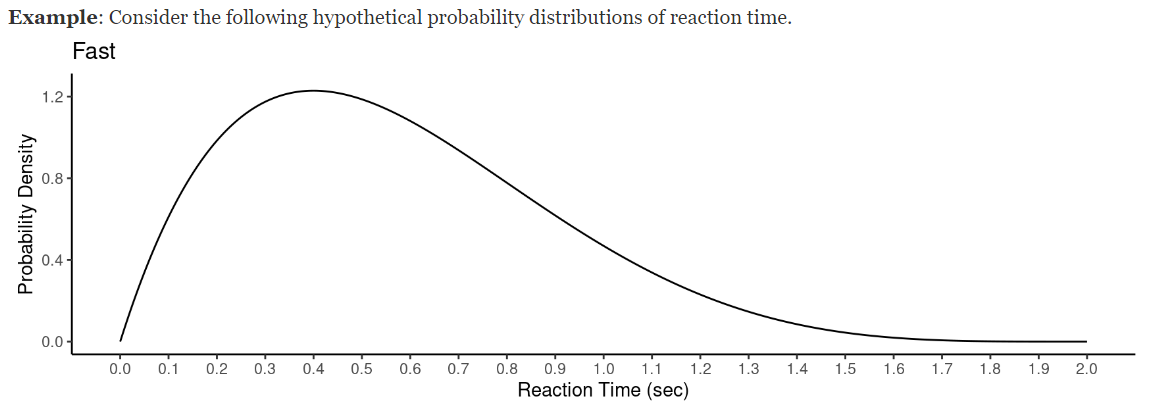 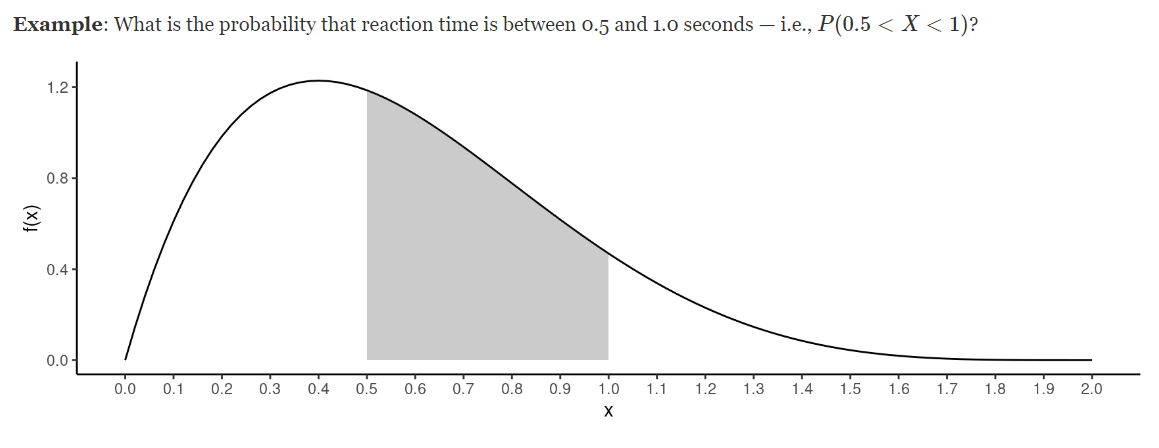 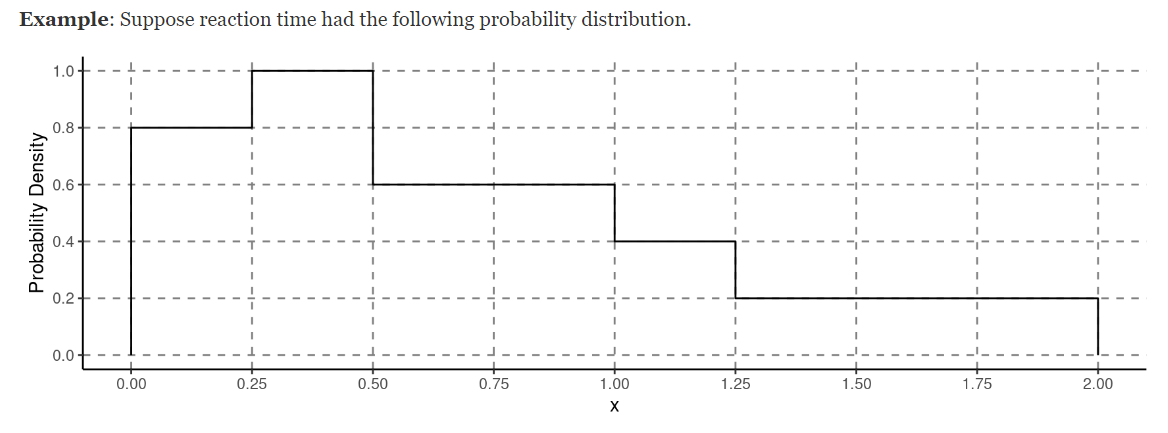 Quartiles
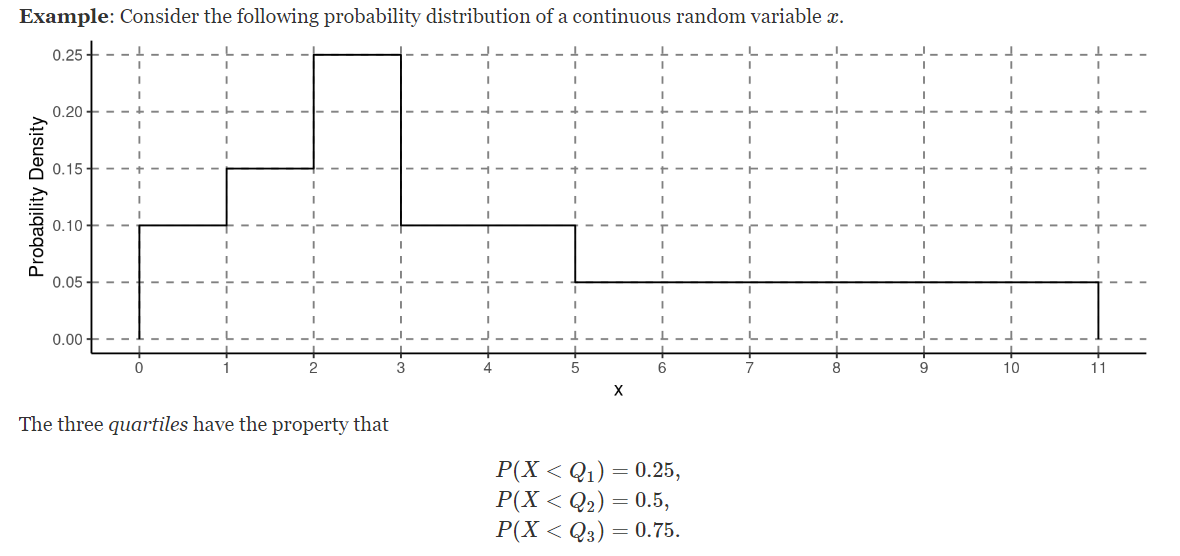 Mean and variance of Continuous Random Variables
The Normal Distribution
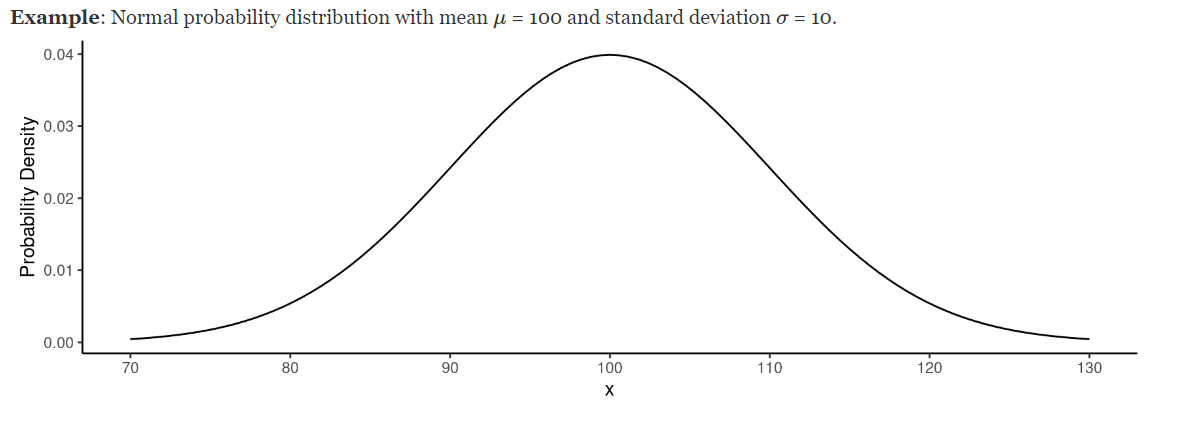 Computing Probabilities From A Normal Distribution
Examples:
Examples: